WORKOUT
BUSINESS
YOUR  LOGO
THE BUSINESS REPORTS
202X
Free PPT Template
Work report refers to a comprehensive and systematic general inspection and evaluation of the work that has been done in a certain period of time
freeppt7.com
行业PPT模板http://www.1ppt.com/hangye/
YOUR  LOGO
THE BUSINESS REPORTS
CONTENTS
Add title text
Summary of project work
Add title text
The project work detail contents
Add title text
The project work main intention
Add title text
The project work plan programme
YOUR  LOGO
THE BUSINESS REPORTS
Add title text
01
Summary of project work
BUSINESS REPORT
Add title text
Add title text
Add title text
Add title text
Add title text
Summary of project work
YOUR TITLE
YOUR TITLE
Please enter the font and title you think is appropriate in the box, and change your color
Please enter the font and title you think is appropriate in the box, and change your color
YOUR TITLE
YOUR TITLE
Please enter the font and title you think is appropriate in the box, and change your color
Please enter the font and title you think is appropriate in the box, and change your color
Add title text
Summary of project work
YOUR TITLE
YOUR TITLE
Please enter the font and title you think is appropriate in the box, and change your color
Please enter the font and title you think is appropriate in the box, and change your color
YOUR TITLE
YOUR TITLE
YOUR TITLE
Please enter the font and title you think is appropriate in the box, and change your color
Please enter the font and title you think is appropriate in the box, and change your color
Please enter the font and title you think is appropriate in the box, and change your color
YOUR TITLE
YOUR TITLE
Please enter the font and title you think is appropriate in the box, and change your color
Please enter the font and title you think is appropriate in the box, and change your color
Add title text
Summary of project work
YOUR TITLE
YOUR TITLE
YOUR TITLE
Please enter the font and title you think
Please enter the font and title you think
Please enter the font and title you think
01
01
01
Please enter the font and title you think is appropriate in the box, and change your color
Please enter the font and title you think is appropriate in the box, and change your color
Please enter the font and title you think is appropriate in the box, and change your color
Add title text
Summary of project work
Popular Plan
Unsecured Plan
The Best Plan
600
300
900
$
$
$
per year
per year
per year
3000 Users
3000 Users
3000 Users
200 Email Accounts
200 Email Accounts
200 Email Accounts
Basic Performace
Basic Performace
Basic Performace
50 HTTP
50 HTTP
50 HTTP
Buy Now
Buy Now
Buy Now
YOUR  LOGO
THE BUSINESS REPORTS
Add title text
02
Summary of project work
BUSINESS REPORT
Add title text
Add title text
Add title text
Add title text
Add title text
Summary of project work
REPORT
BUSINESS PLAN
35%
62%
17%
Please enter the font and title you think is appropriate in the box, and change your color
Please enter the font and title you think is appropriate in the box, and change your color
Please enter the font and title you think is appropriate in the box, and change your color
YOUR TITLE
YOUR TITLE
Please enter the font and title you think is appropriate in the box, and change your color
Please enter the font and title you think is appropriate in the box, and change your color
Please enter the font and title you think is appropriate in the box, and change your color
Add title text
80%
70%
70%
Summary of project work
70%
80%
YOUR TITLE
Please enter the font and title you think is appropriate in the box, and change your coloPlease enter the font and title you think is appropriate in the box, and change your color
90%
YOUR TITLE
Please enter the font and title you think is appropriate in the box, and change your coloPlease enter the font and title you think is appropriate in the box, and change your color
KEYWORD
KEYWORD
KEYWORD
KEYWORD
KEYWORD
Add title text
Summary of project work
HEADLINE
HEADLINE
HEADLINE
HEADLINE
35%
46%
14%
79%
Please enter the font and title you think is appropriate in the box, and change your color,
Please enter the font and title you think is appropriate in the box, and change your color,
Please enter the font and title you think is appropriate in the box, and change your color,
Please enter the font and title you think is appropriate in the box, and change your color,
Add title text
Summary of project work
YOUR TITLE
Please enter the font and title you think is appropriate in the box, and change your color
34%
YOUR TITLE
42%
OPTION 02
Please enter the font and title you think is appropriate in the box, and change your color
OPTION 01
YOUR TITLE
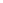 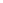 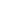 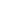 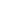 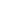 Please enter the font and title you think is appropriate in the box, and change your color
28%
11%
YOUR TITLE
OPTION 03
Please enter the font and title you think is appropriate in the box, and change your color
YOUR  LOGO
THE BUSINESS REPORTS
Add title text
03
Summary of project work
BUSINESS REPORT
Add title text
Add title text
Add title text
Add title text
Add title text
Summary of project work
Please enter the font and title you think is appropriate in the box, and change your colorPlease enter the font and title you think is appropriate in the box, and change your color
REPORT BUSINESS
Please enter the font and title you think is appropriate in the box, and change your color
YOUR TITLE
YOUR TITLE
Please enter the font and title you think is appropriate in the box, and change your color
Please enter the font and title you think is appropriate in the box, and change your color
Add title text
Summary of project work
Please enter the font and title you think is appropriate in the box, and change your color, Please enter the font and title you think is appropriate in the box, and change your color
YOUR TITLE
1
2
1
Please enter the font and title you think is appropriate in the box, and change your color, Please enter the font and title you think is appropriate in the box, and change your color
YOUR TITLE
Please enter the font and title you think is appropriate in the box, and change your color, Please enter the font and title you think is appropriate in the box, and change your color
YOUR TITLE
Add title text
Summary of project work
REPORT
BUSINESS PLAN
YOUR TITLE
YOUR TITLE
Please enter the font and title you think is appropriate in the box, and change your color
Please enter the font and title you think is appropriate in the box, and change your color
Add title text
Summary of project work
Please enter the font and title you think is appropriate in the box, and change your color
Please enter the font and title you think is appropriate in the box, and change your color
Please enter the font and title you think is appropriate in the box, and change your color
YOUR TITLE
YOUR TITLE
YOUR TITLE
YOUR TITLE
YOUR TITLE
Please enter the font and title you think is appropriate in the box, and change your color
Please enter the font and title you think is appropriate in the box, and change your color
Add title text
Summary of project work
YOUR TITLE
YOUR TITLE
YOUR TITLE
YOUR TITLE
Please enter the font and title you think is appropriate in the box, and change your color
Please enter the font and title you think is appropriate in the box, and change your color
Please enter the font and title you think is appropriate in the box, and change your color
Please enter the font and title you think is appropriate in the box, and change your color
YOUR  LOGO
THE BUSINESS REPORTS
Add title text
03
Summary of project work
BUSINESS REPORT
Add title text
Add title text
Add title text
Add title text
Add title text
YOUR TITLE
YOUR TITLE
Summary of project work
Please enter the font and title you think is appropriate in the box, and change your color
Please enter the font and title you think is appropriate in the box, and change your color
YOUR TITLE
YOUR TITLE
Please enter the font and title you think is appropriate in the box, and change your color
Please enter the font and title you think is appropriate in the box, and change your color
YOUR TITLE
YOUR TITLE
Please enter the font and title you think is appropriate in the box, and change your color
Please enter the font and title you think is appropriate in the box, and change your color
Add title text
Summary of project work
YOUR TITLE
YOUR TITLE
YOUR TITLE
YOUR TITLE
Please enter the font and title you think is appropriate in the box, and change your color
Please enter the font and title you think is appropriate in the box, and change your color
Please enter the font and title you think is appropriate in the box, and change your color
Please enter the font and title you think is appropriate in the box, and change your color
A
B
C
D
Add title text
YOUR TITLE
YOUR TITLE
Summary of project work
Please enter the font and title you think is
Please enter the font and title you think is
YOUR TITLE
YOUR TITLE
Please enter the font and title you think is
Please enter the font and title you think is
YOUR TITLE
YOUR TITLE
Please enter the font and title you think is
Please enter the font and title you think is
Add title text
Summary of project work
REPORT
BUSINESS PLAN
TITLE
TITLE
YOUR TITLE
YOUR TITLE
Please enter the font and title you think is appropriate in the box, and change your color
Please enter the font and title you think is appropriate in the box, and change your color
Please enter the font and title you think is appropriate in the box, and change your color
Please enter the font and title you think is appropriate in the box, and change your color
Add title text
1
YOUR TITLE
Summary of project work
Please enter the font and title you think is appropriate in the box, and change your color
2
YOUR TITLE
YOUR TITLE
Please enter the font and title you think is appropriate in the box, and change your color
3
Please enter the font and title you think is appropriate in the box, and change your color
YOUR TITLE
Please enter the font and title you think is appropriate in the box, and change your color
4
Please enter the font and title you think is appropriate in the box, and change your color
YOUR TITLE
Please enter the font and title you think is appropriate in the box, and change your color
5
YOUR TITLE
Please enter the font and title you think is appropriate in the box, and change your color
WORKOUT
BUSINESS
YOUR  LOGO
THE BUSINESS REPORTS
202X
THANKS
Work report refers to a comprehensive and systematic general inspection and evaluation of the work that has been done in a certain period of time
freeppt7.com
We respect your valuable time with freeppt7!
If you have any questions, please reach us
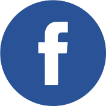 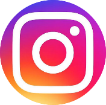 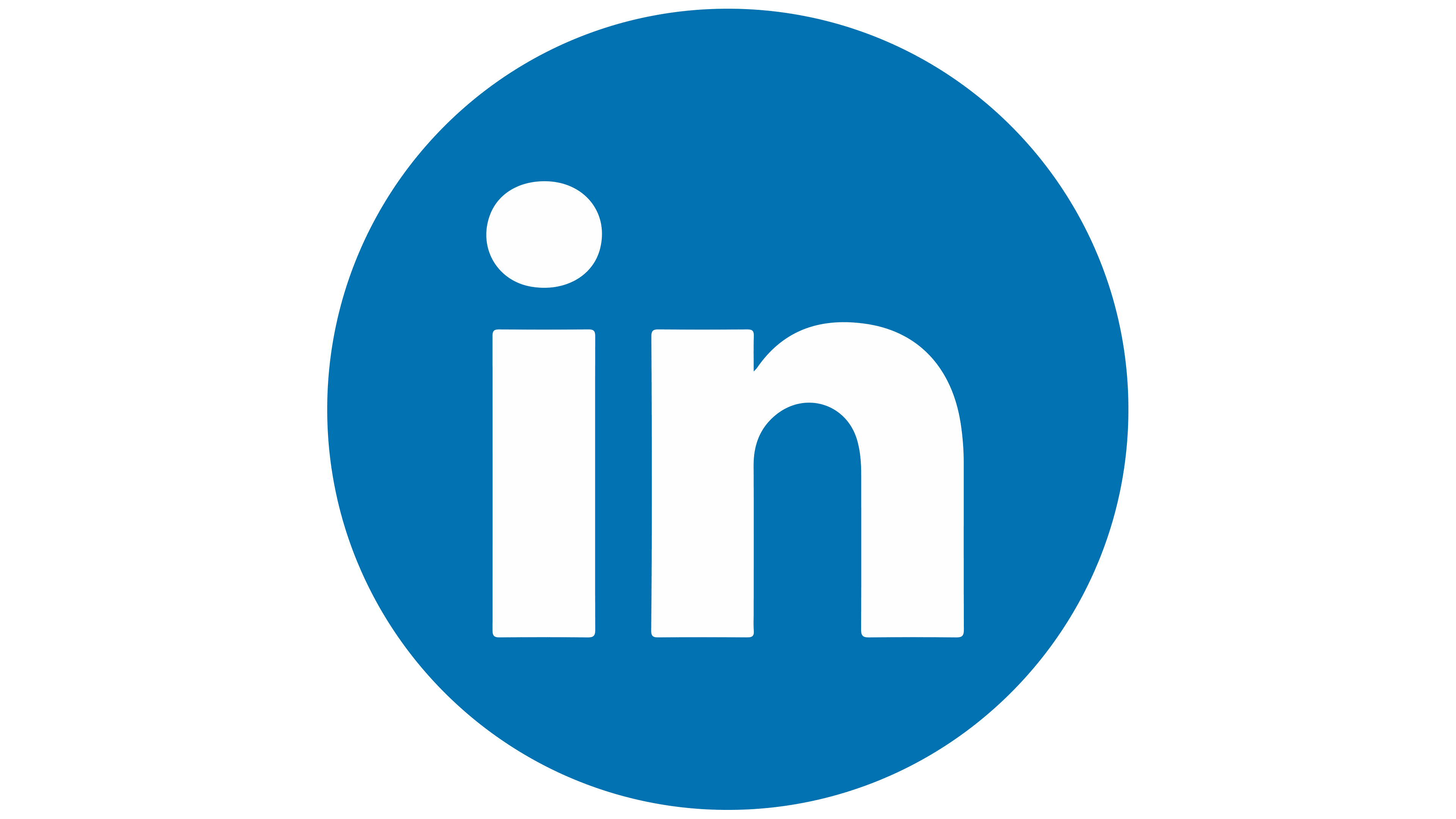 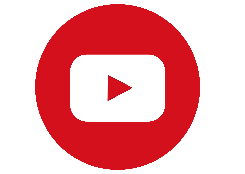 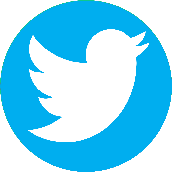 Do you have a design request, please visit our redesign page.
CREDIT: Freeppt7.com created this PowerPoint template.
Let this slide be kept for attribution.
www.freeppt7.com